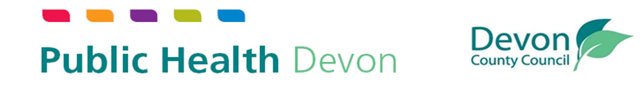 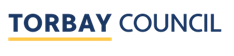 Market Engagement EventCP2395-23 – Sexual Health & Reproductive Health Service
Monday 22nd January 2024
9:30 – 12:30
https://www.slido.com/   #2905 983
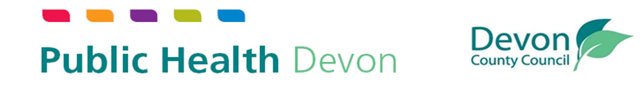 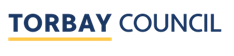 Agenda
https://www.slido.com/     #2905983
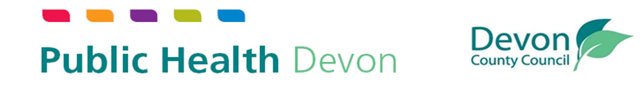 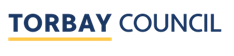 Background
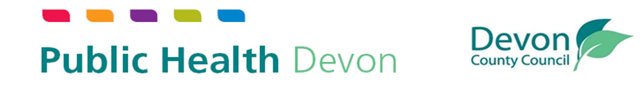 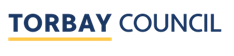 Devon key indicators
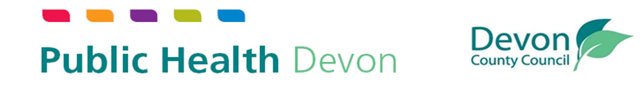 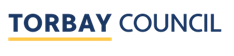 Torbay key indicators
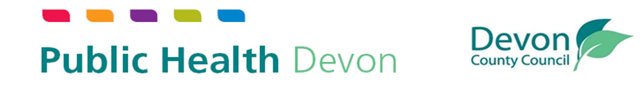 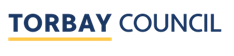 A series of listening and engagement exercises
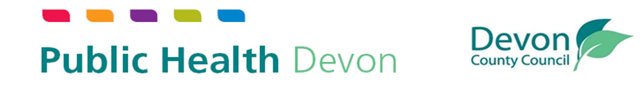 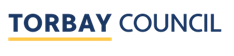 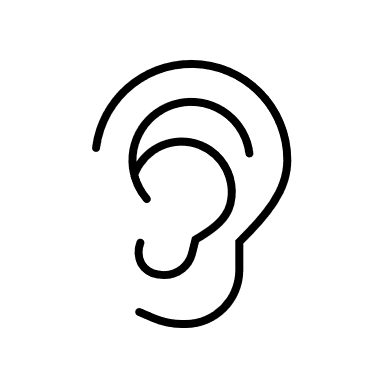 Facilitators
Barriers
Services by post
Women's health service
Expert sexual health clinic / regular fittings
Local and confidential
Local pharmacy
Walk in
Unbiased and specialist
Online = more private (when free)
Self-testing
GP – closer, easier and better opening hours
Gay pub or venue
Local hospital
Travel to clinic
Opening times
Young age specific clinics
Lack of GP knowledge of (perception of)
Getting through to anyone
Travel/distance
GPs not giving (latex free) condoms
Finger prick test at home
Confidentiality
GP limited trans knowledge
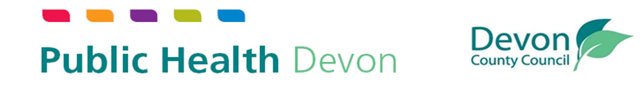 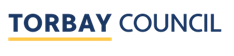 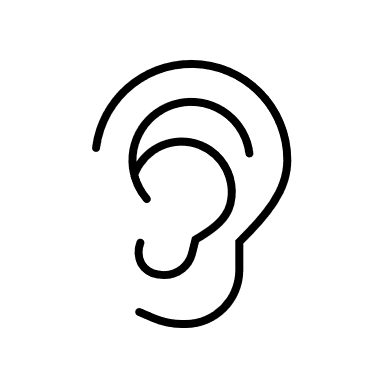 Population lens, what did we hear?
KNOWLEDGE OF SEXUAL AND REPRODUCTIVE HEALTH
(high level of deficits about SRH, strong awareness of medications, risk perceptions inexact, lacking opportunities and motivations)
KNOWLEDGE AND PERCEPTION OF SERVICES
(confidentiality, attitude of staff, age)
INCLUSIVITY
(trans inclusive, better for people with disabilities, developing trust)
PATIENT CHOICES
People want a range of options which are easily accessible, highly advertised and delivered in different way to access those services e.g. online and F2F)
WORKFORCE
Strong response asking for experts and SRH clinics. Lack of GP knowledge in primary care. Regular fitting, experienced professional. Able to have holistic conversation and incorporate all elements of SRH including healthy relationships
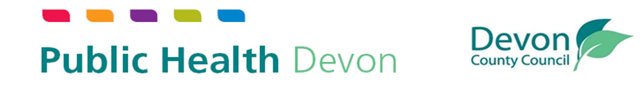 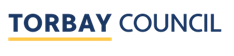 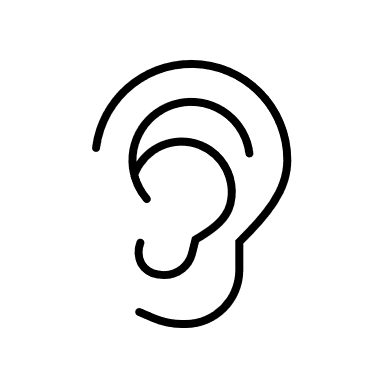 Population lens: what did we hear?
BOOKING / GETTING APPOINTMENTS 
challenges for many, especially disabled and learning-disabled populations. Range of access required, from bookings to walk in to closed clinics

LOCATION AND TRAVEL
Location more important than establishment, local means local (hence preference for GPs and pharmacies by many, seeking convenience)

OPENING HOURS 
Preference for flexible including evening and weekends – particularly 4-8pm

ADVICE AND GUIDANCE
(as above & particularly contraceptive advice, citing little time or apparent choice with GP)
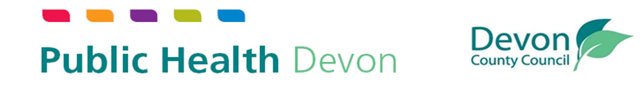 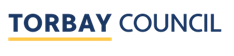 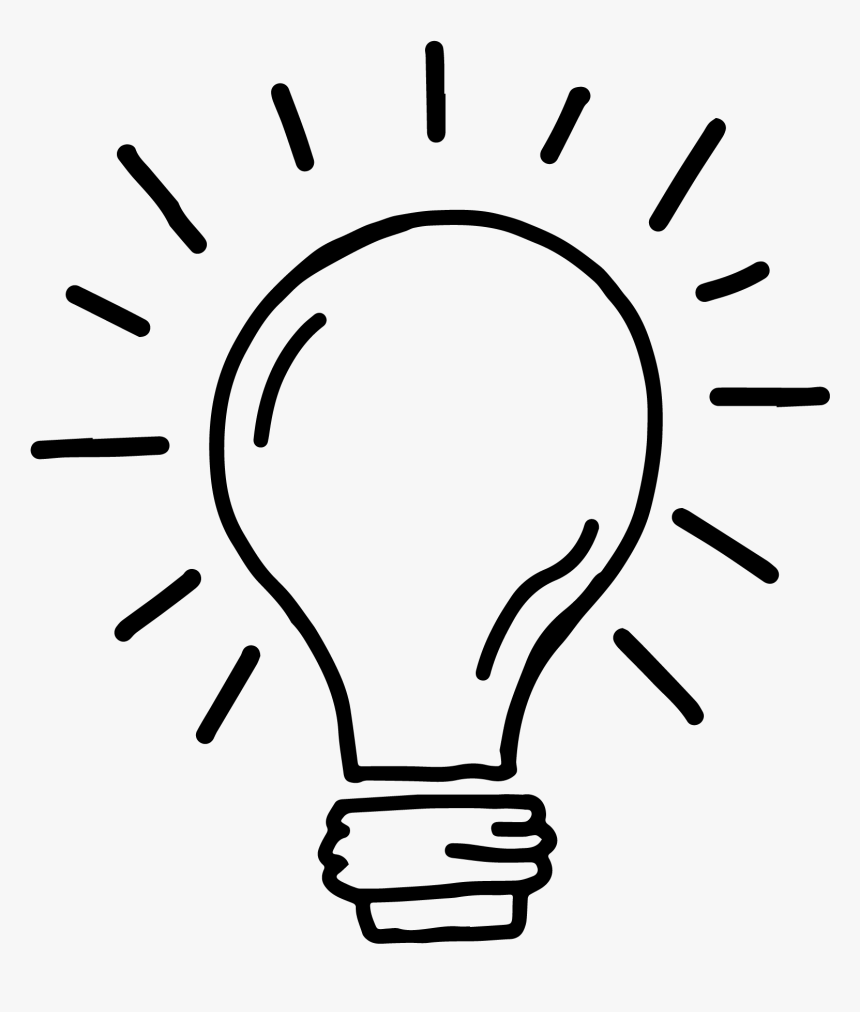 The Market Listening
‘No fixed view on the sexual and reproductive system’
7 responses from NHS, private and voluntary sector
Positive, enthusiastic conversations
An array of ideas and good solutions
no simple or single solution
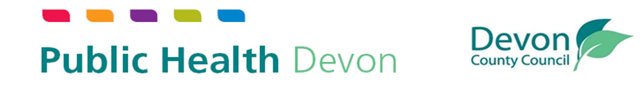 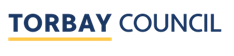 Themes from market engagement conversations
[Speaker Notes: ​]
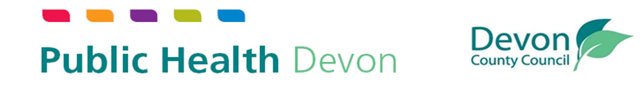 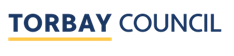 Conversations with other Local Authorities
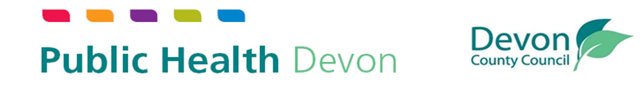 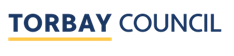 National context
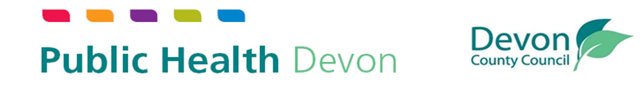 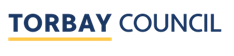 Contract and funding - Devon
The total reported spend on sexual health across prescribed and non-prescribed services by Devon County Council since public health came into the Council has been:

2022/23   £6,944,000 
2021/22   £6,895,000
2020/21   £5,087,000
2019/20   £6,785,000
2018/19   £6,933,000
2017/18   £6,171,000 
2016/17   £6,414,000 
2015/16   £6,504,000 
2014/15   £6,437,000 
2013/14   £5,983,000

Our ambition is to bring separate budget lines together in this one new contract and to take around £1m p/a out of the total sexual health spend
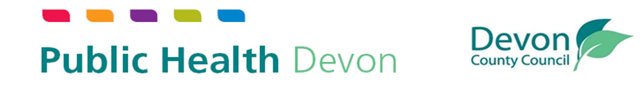 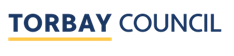 Contract and funding - Torbay
The total reported spend on sexual health across prescribed and non-prescribed services by Torbay Council in the last two full financial years:

2022/23   £1,435,800 
2021/22   £1,387,000

Our ambition is to bring separate budget lines together into this one new contract, bringing with it efficiencies in systems and processes.

It is anticipated being a ‘flat cash’ budget in Torbay based on 22/23 spend.
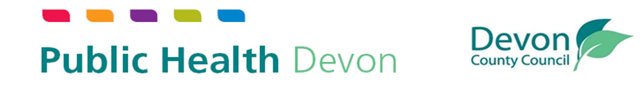 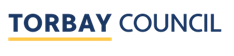 Contract and funding – Devon & Torbay (1)
Commissioners will need to design an evaluation approach that combines price and quality to identify the “best value” bid (or bids) – ‘what residents want and need’ vs ‘what we must have’ vs ‘what we can afford’. 

Requirement therefore for providers expected to evolve delivery model to maintain (and ideally expand) capacity/access routes whilst absorbing inflationary pressures.
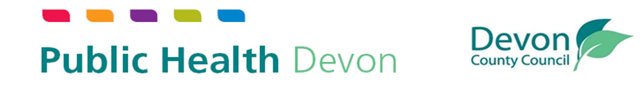 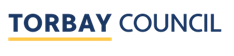 Contract and funding – Devon and Torbay (2)
Anticipating a 5-year contract with extensions up to 5 years

Seeking a ‘System Leader’ and strategic partner
lead the whole sexual health system
recognise, identify and collaborate with multiple other partners
support, develop and grow partnerships to the benefit of an effective and efficient ‘system’

Would like to procure a partner receptive to an iterative contract
flex and change with population needs and technology evolution.
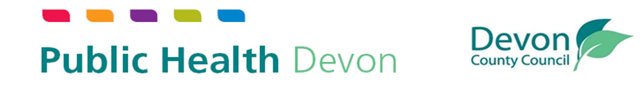 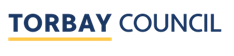 Current model
Draft proposed model
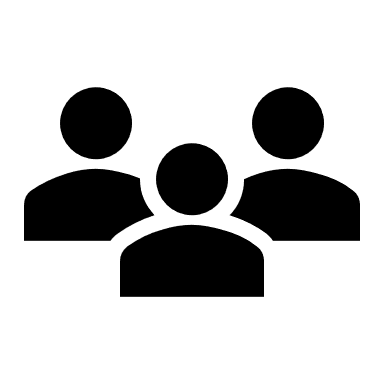 Digital Front Door
Digital
Face to face
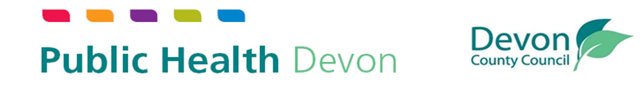 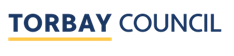 Proposed Scope
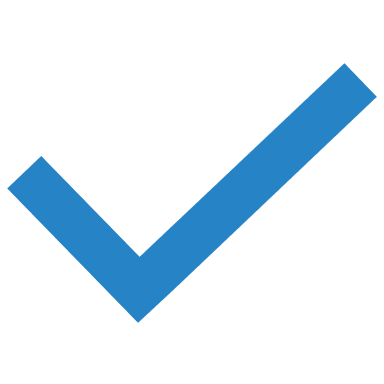 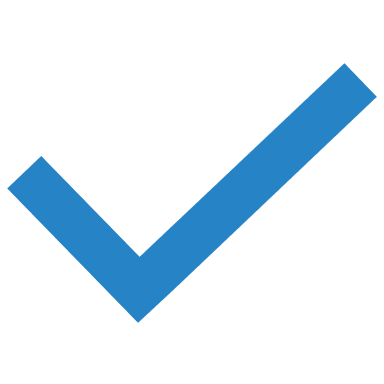 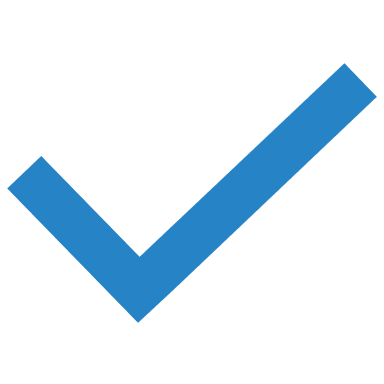 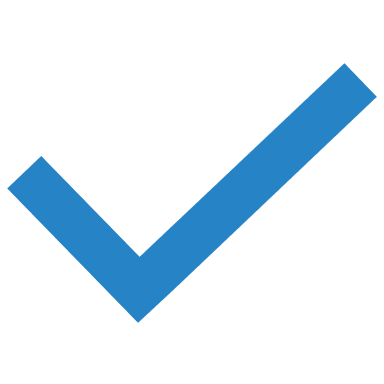 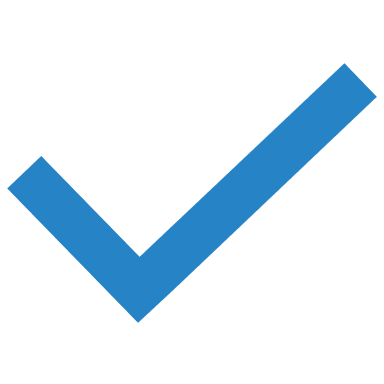 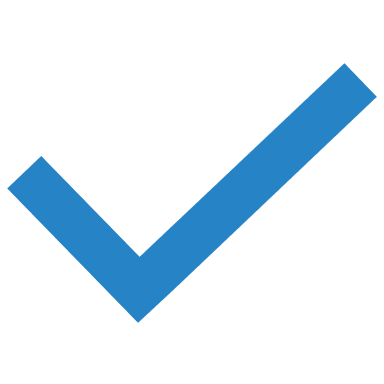 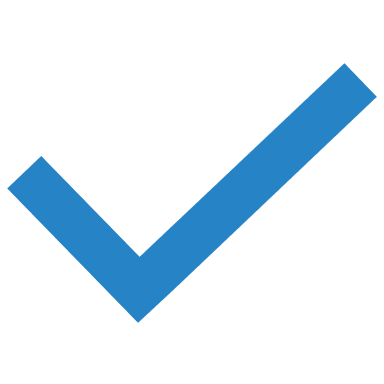 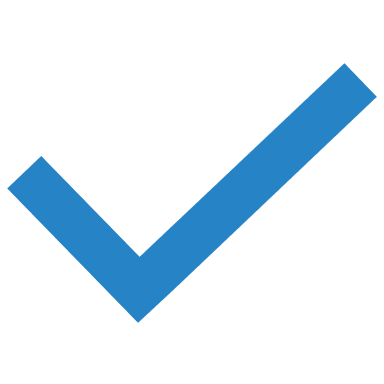 *Examples of this include condom distribution, community-based interventions and non-clinical workforce training
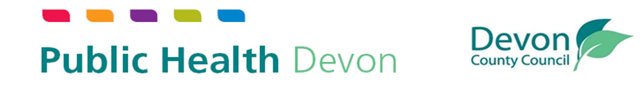 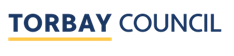 Proposed Scope continued
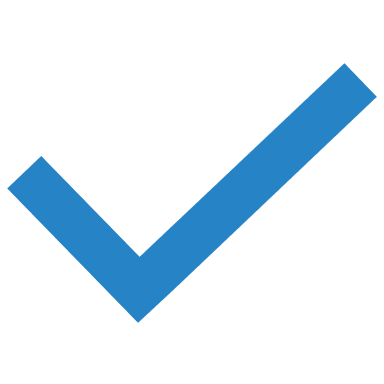 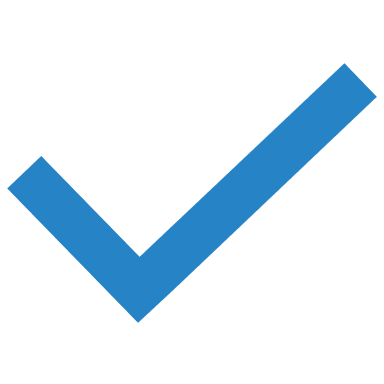 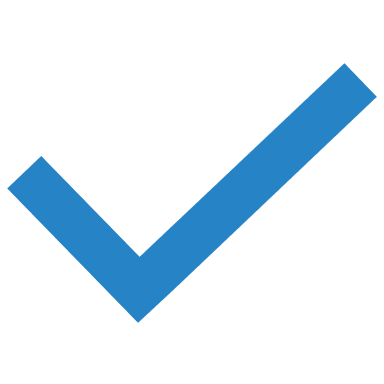 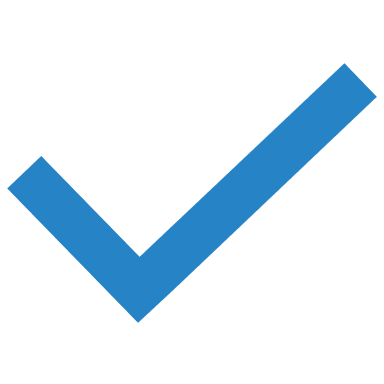 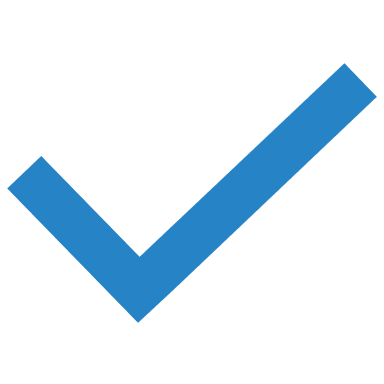 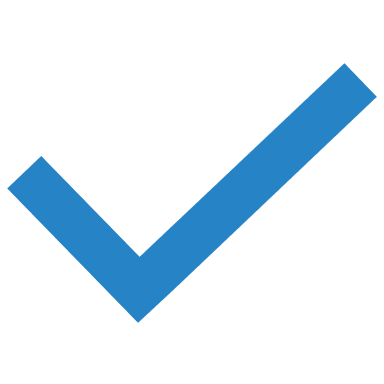 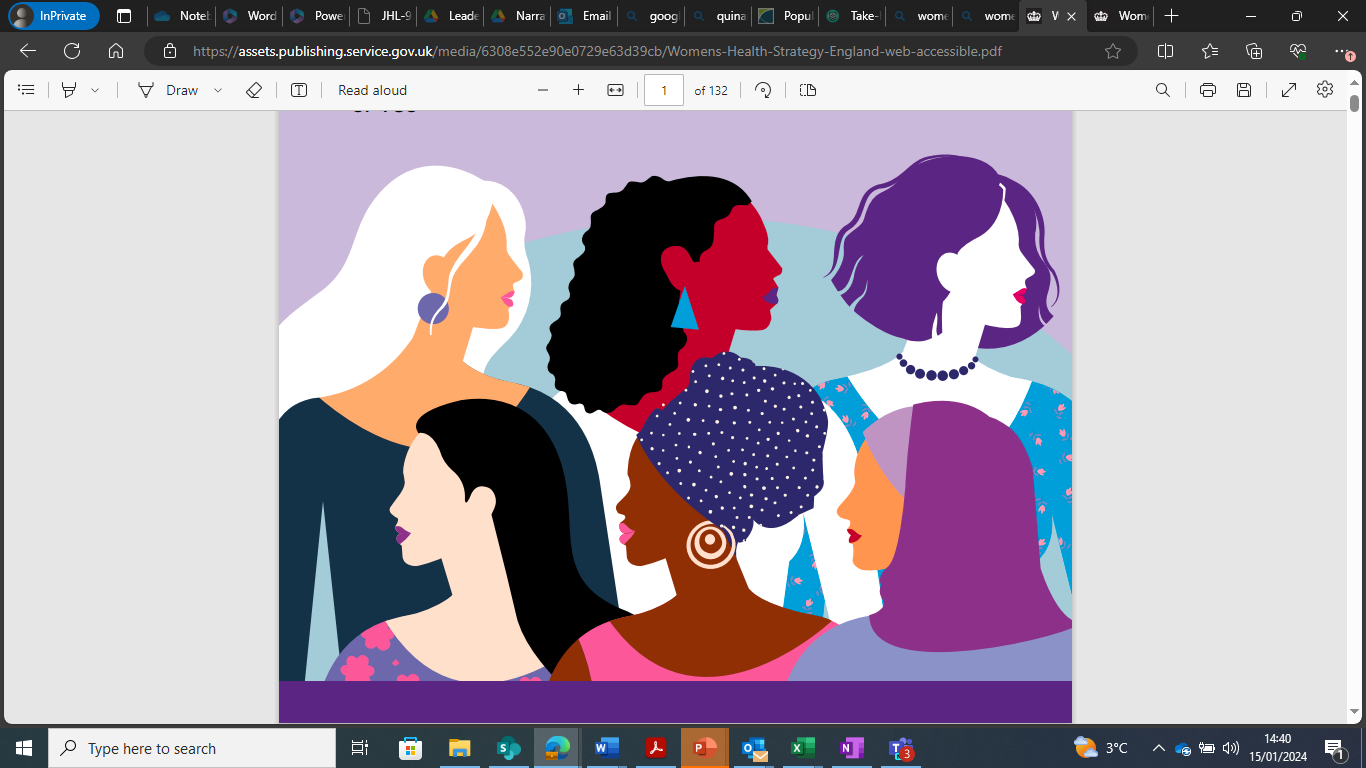 Women’s health – Local GP case study
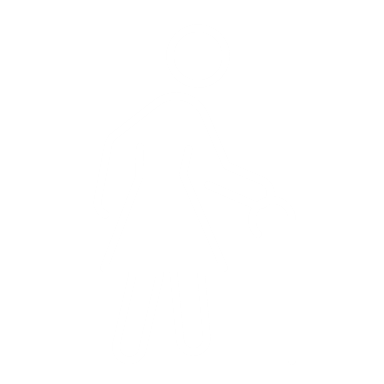 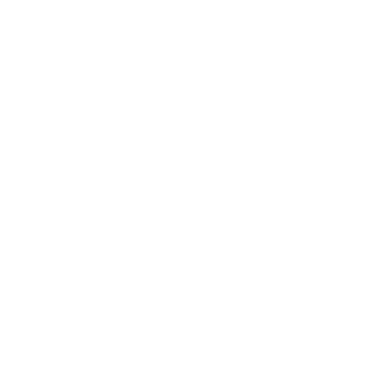 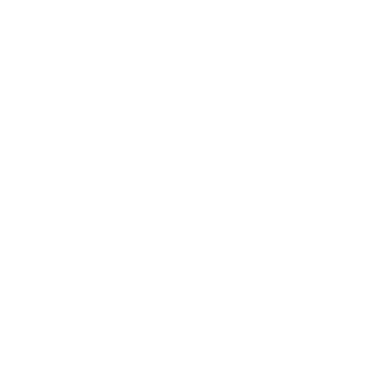 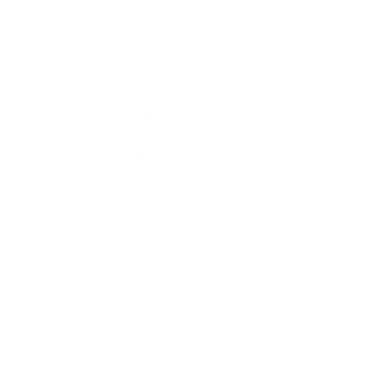 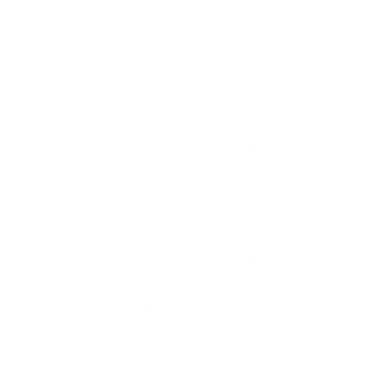 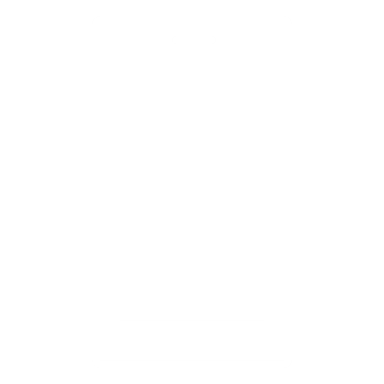 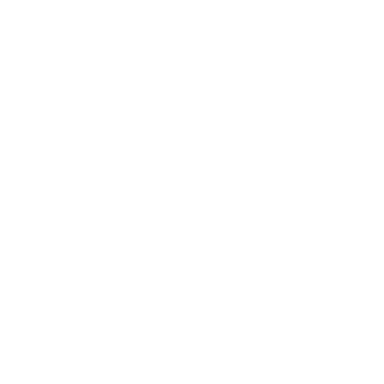 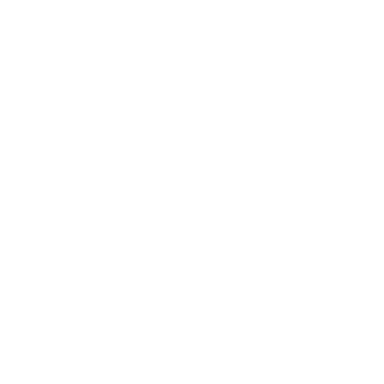 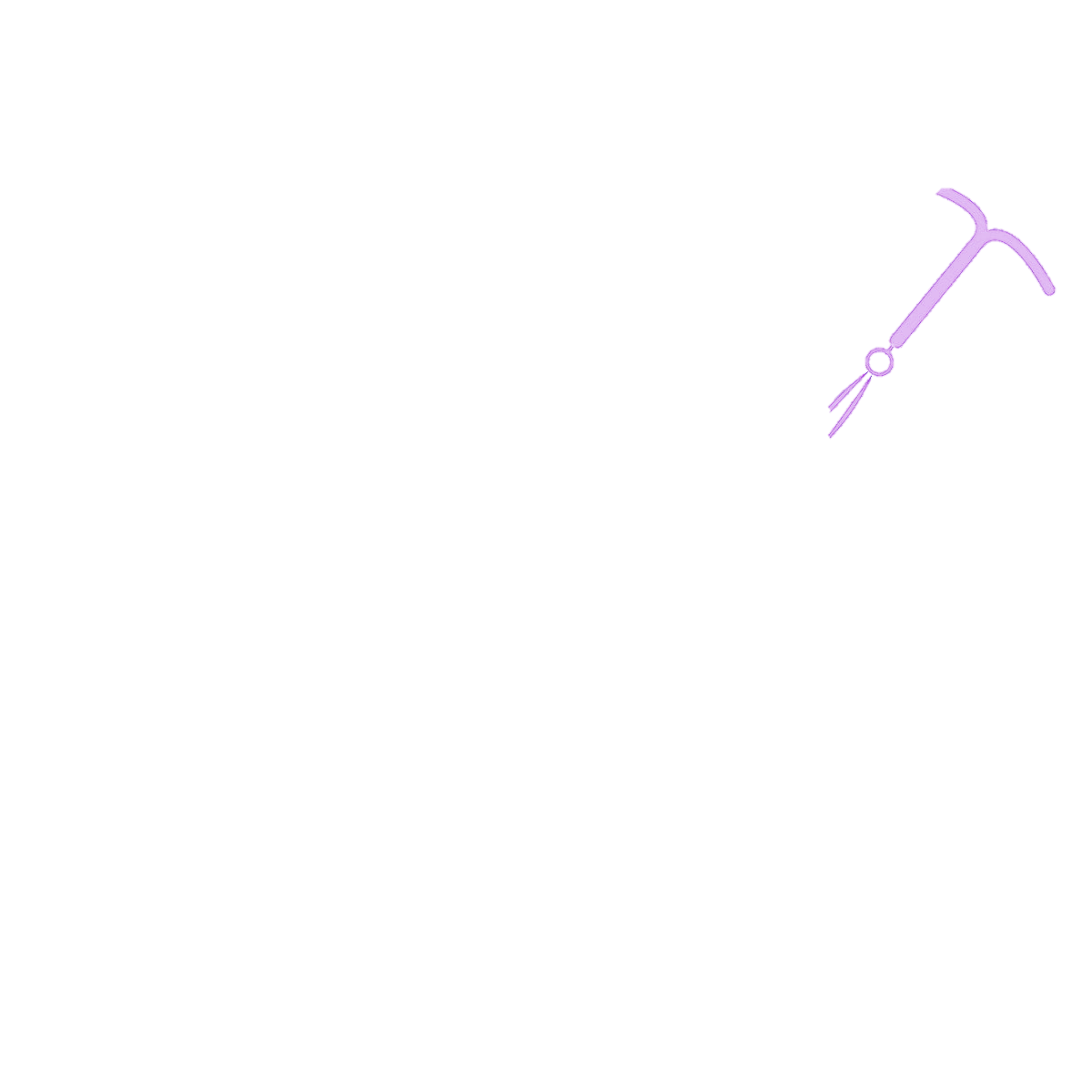 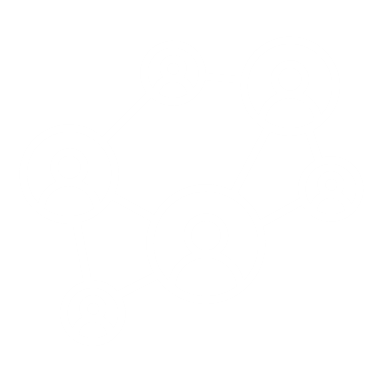 Professional links, support and pathways to local specialist services and secondary care
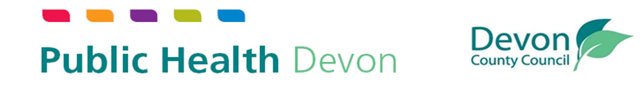 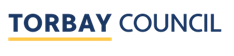 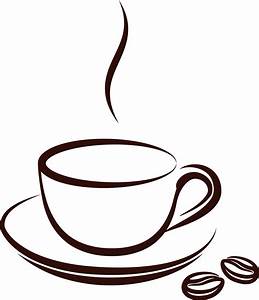 BREAK
https://www.slido.com/     

#2905983
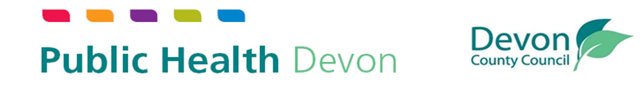 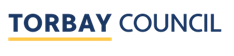 Workshop 11. Do you understand and agree with our proposed model?If so, what does the community level /  2 part look like? For example, general practice? Community settings or something else? 2. If GPs and Pharmacies are part of the community-based arrangement, should they be in this specification? If yes, how would you manage this? If no, why not?
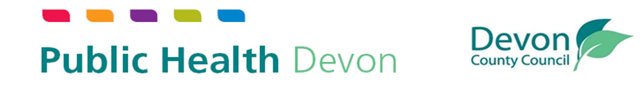 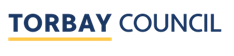 Workshop 2
What conditions need to be in place to enable the System to meet the needs of the population against a backdrop of continuing budget constraint?

How do you suggest commissioners should balance price and quality in the submission of your bids, to achieve the best value service?
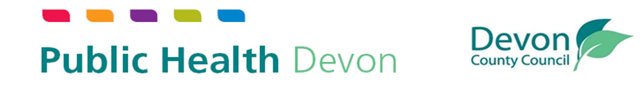 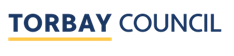 Questions
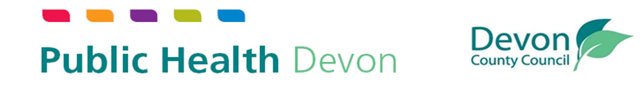 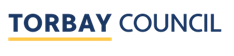 Procurement Process
As of 1st January 2024 – the sexual health services come under  The Health Care Services (Provider Selection Regime) Regulations 2023.

We are currently considering our options under what PSR route we will use as the regulations have only just come live. This will be made clear in our procurement notices and within the tender documentation.
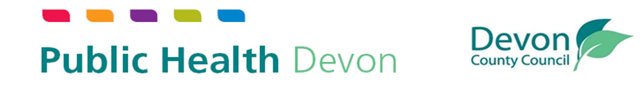 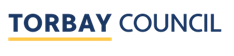 Indicative Timeline
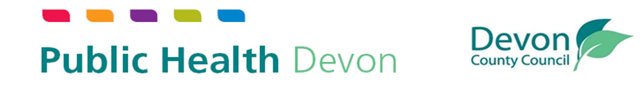 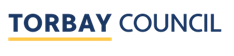 Procurement Portal
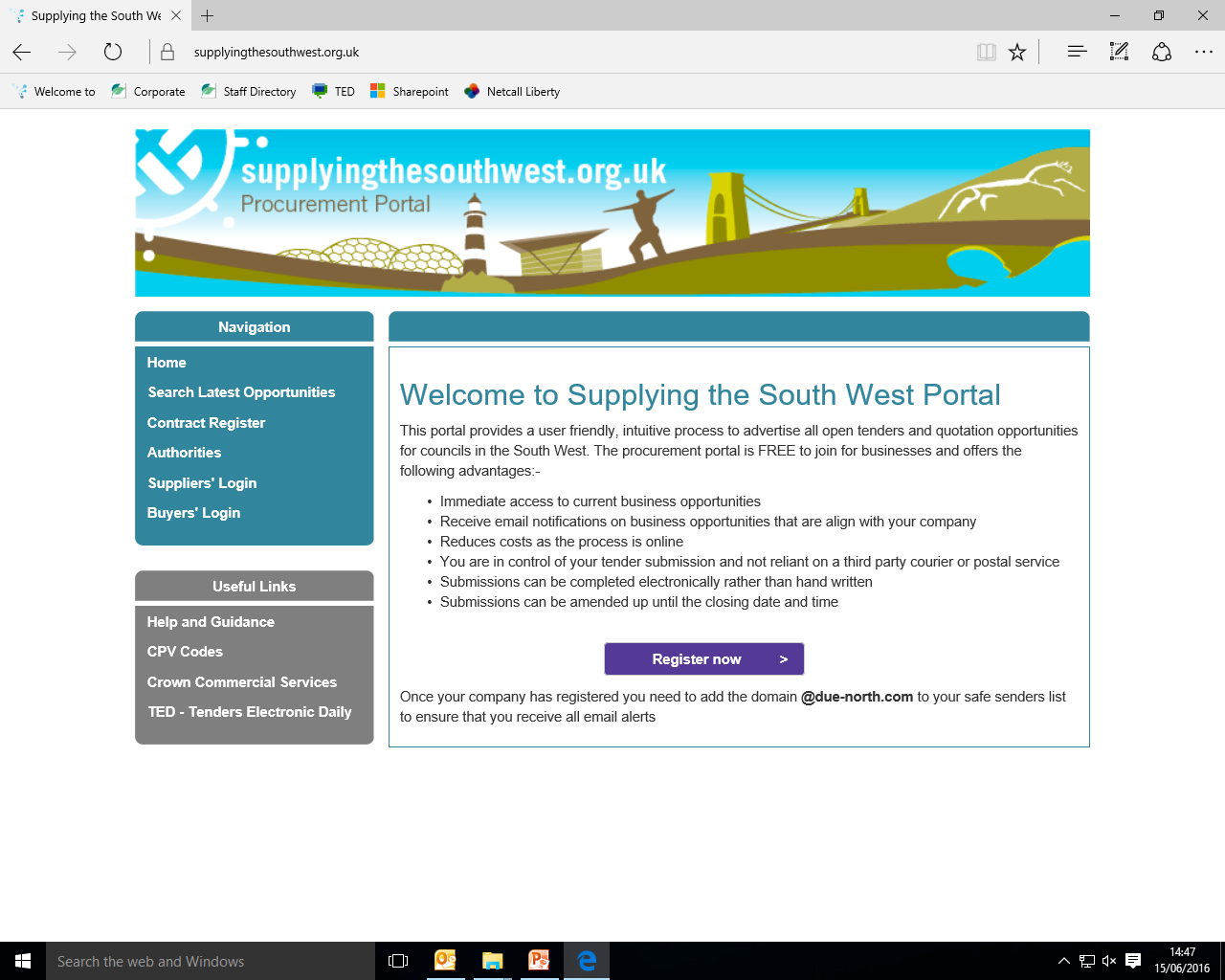 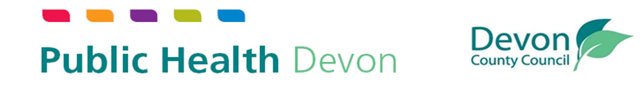 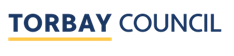 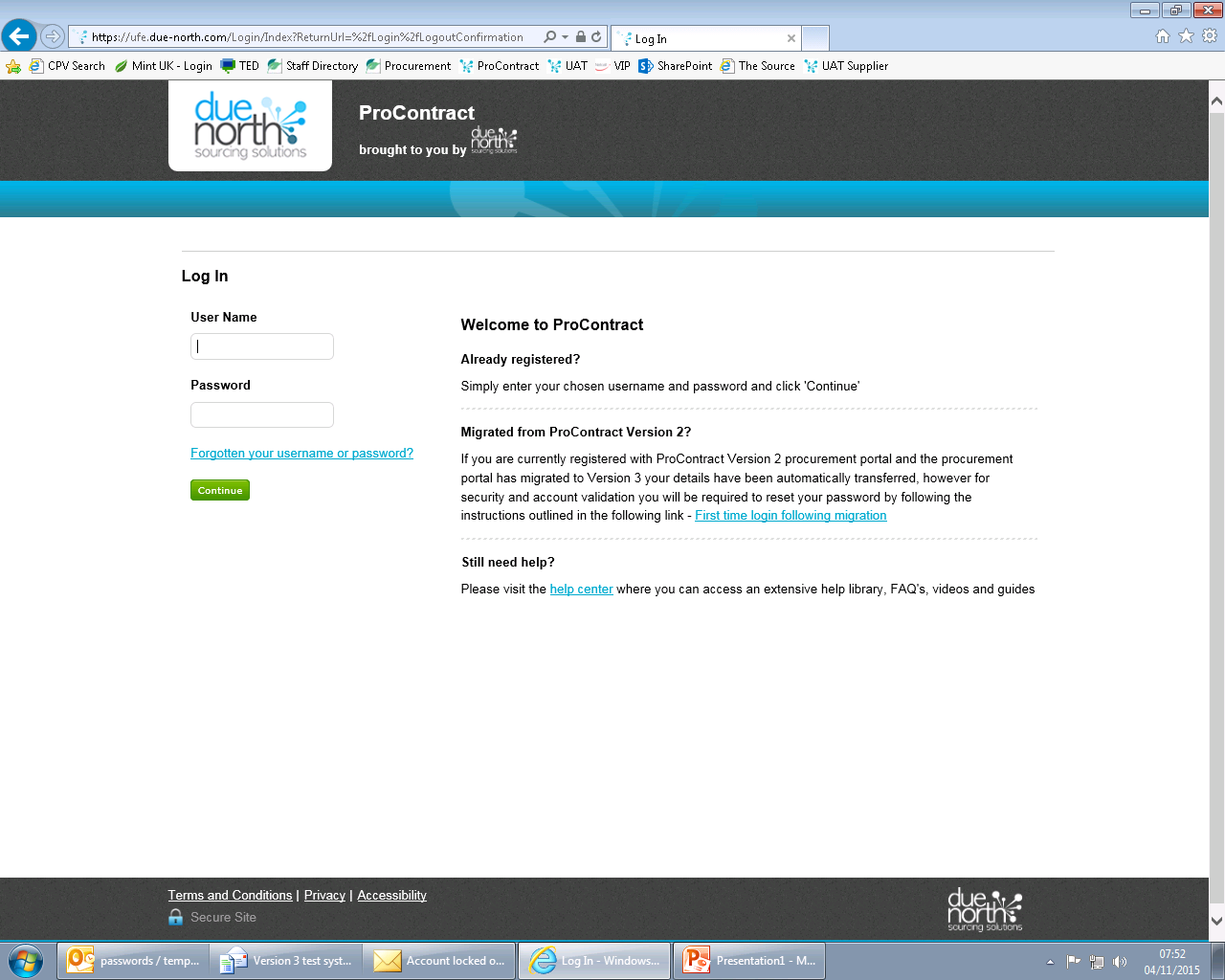 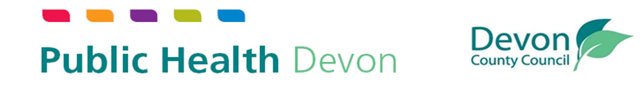 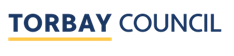 Expressing an Interest – Narrow Search
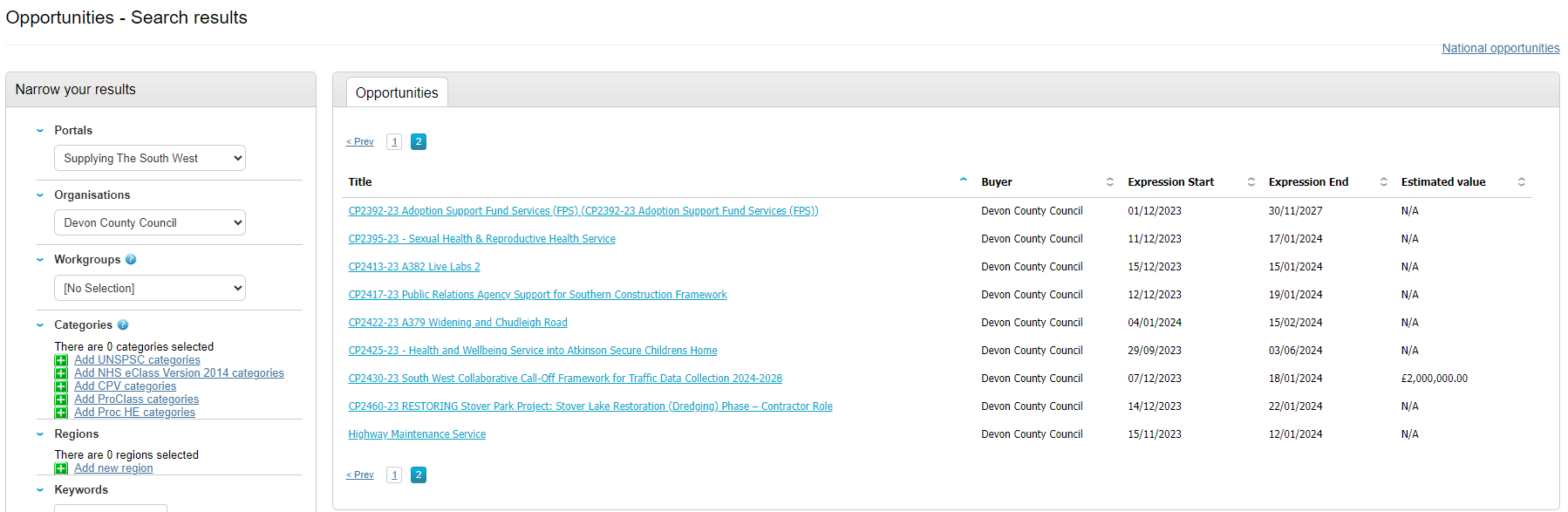 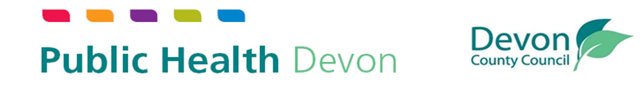 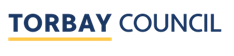 Register Interest
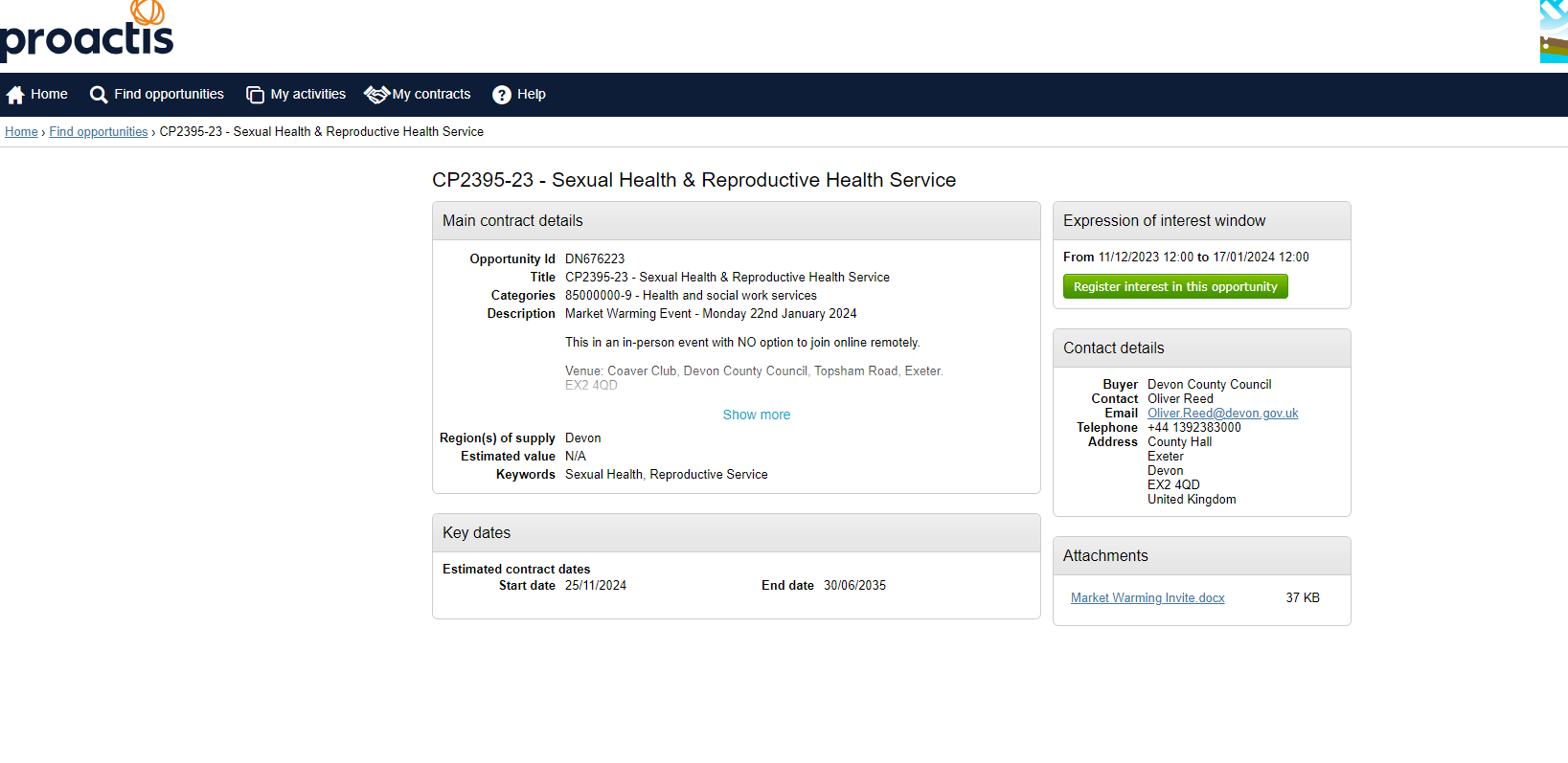 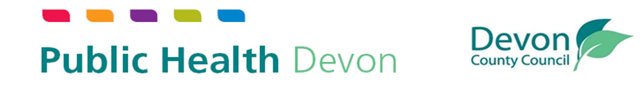 Expression of Interest Confirmation
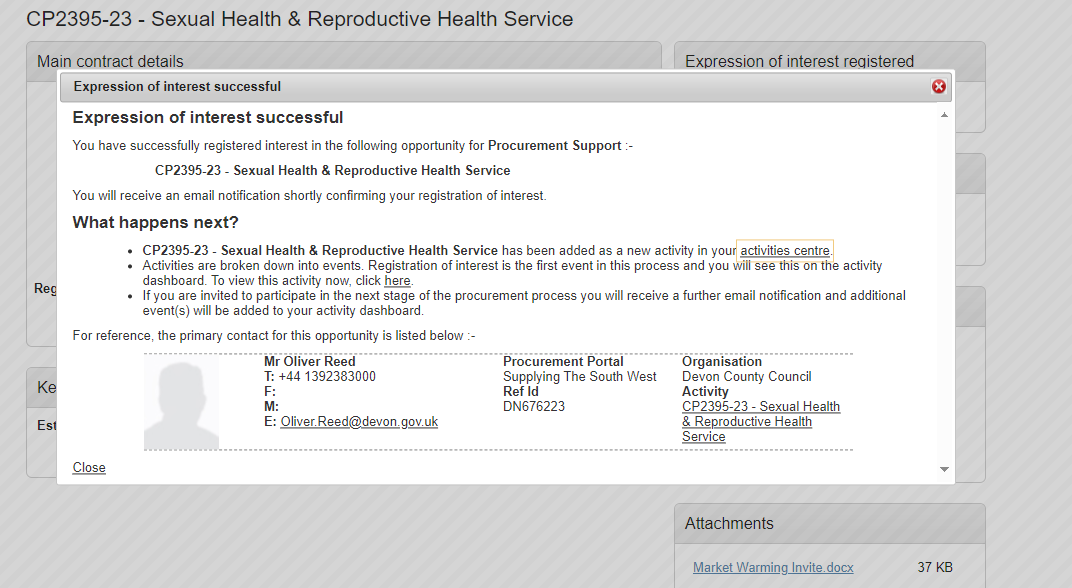 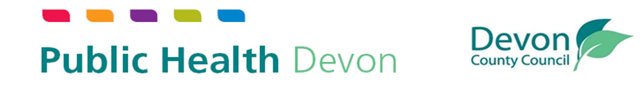 Messages
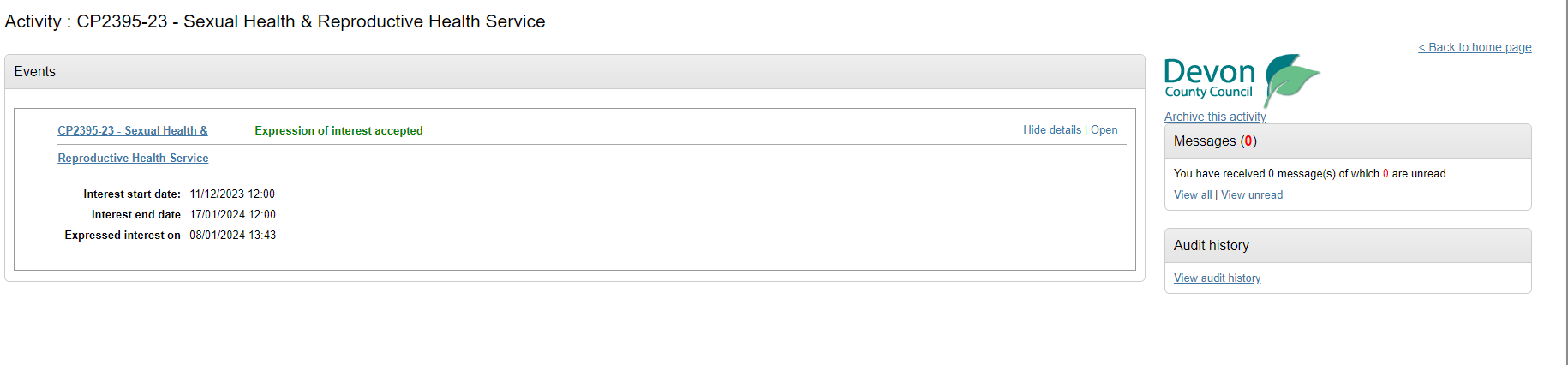 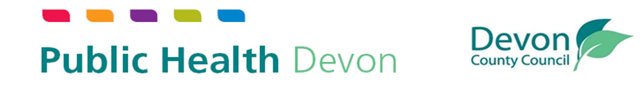 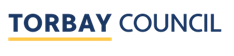 Locating Tender Documents
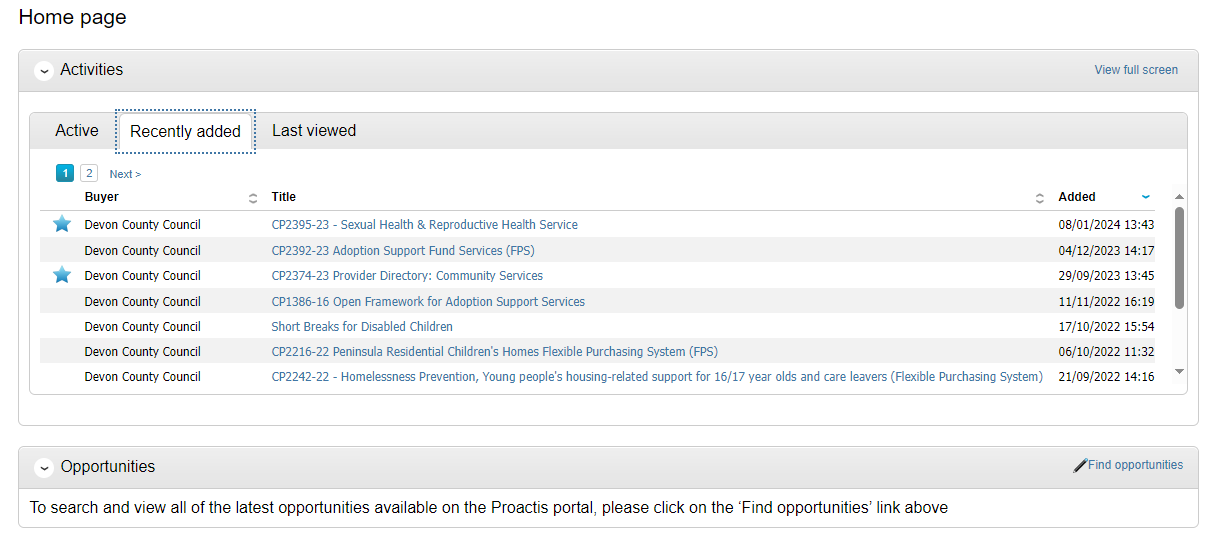 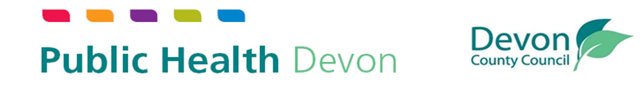 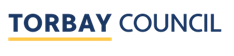 Help & Support
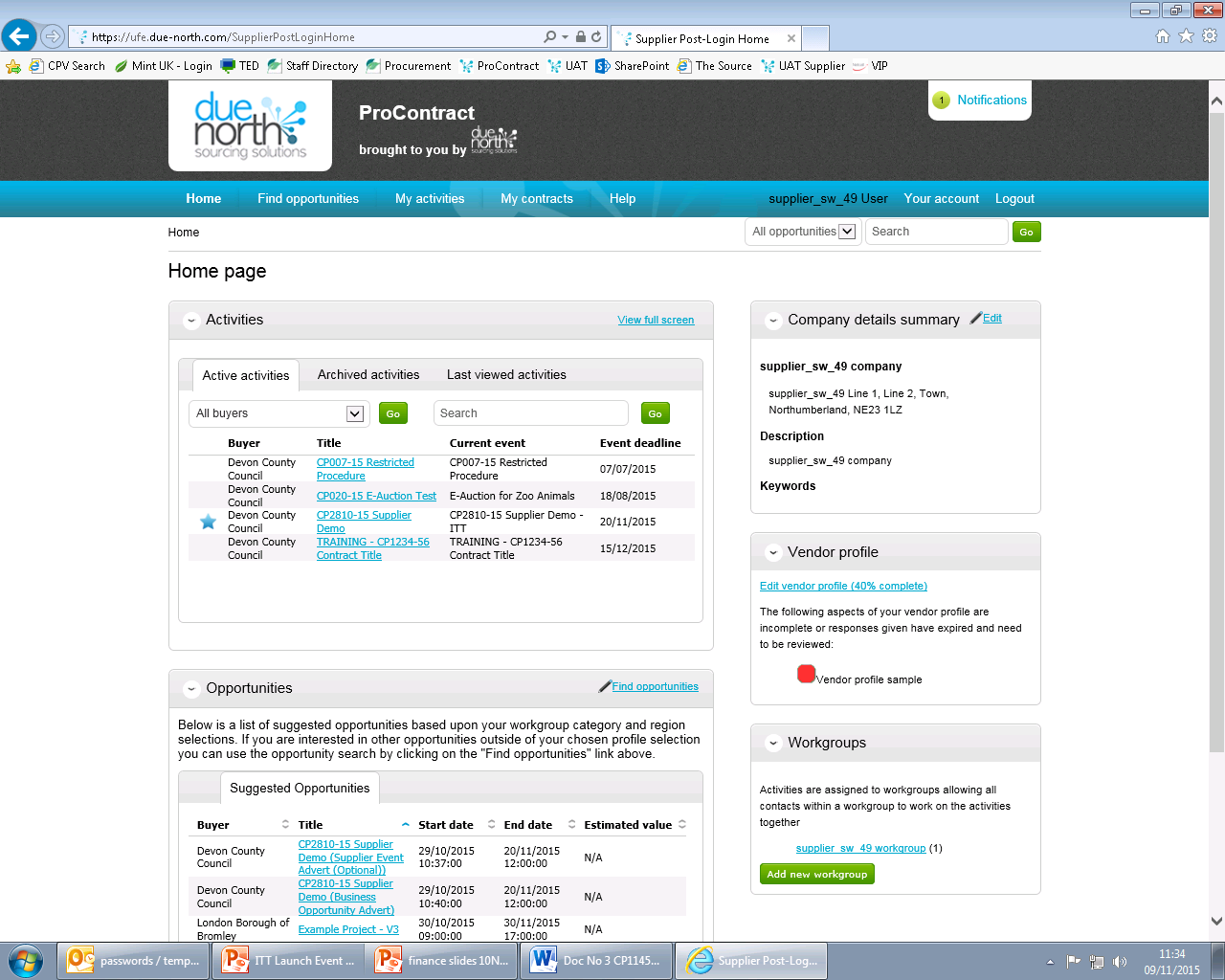 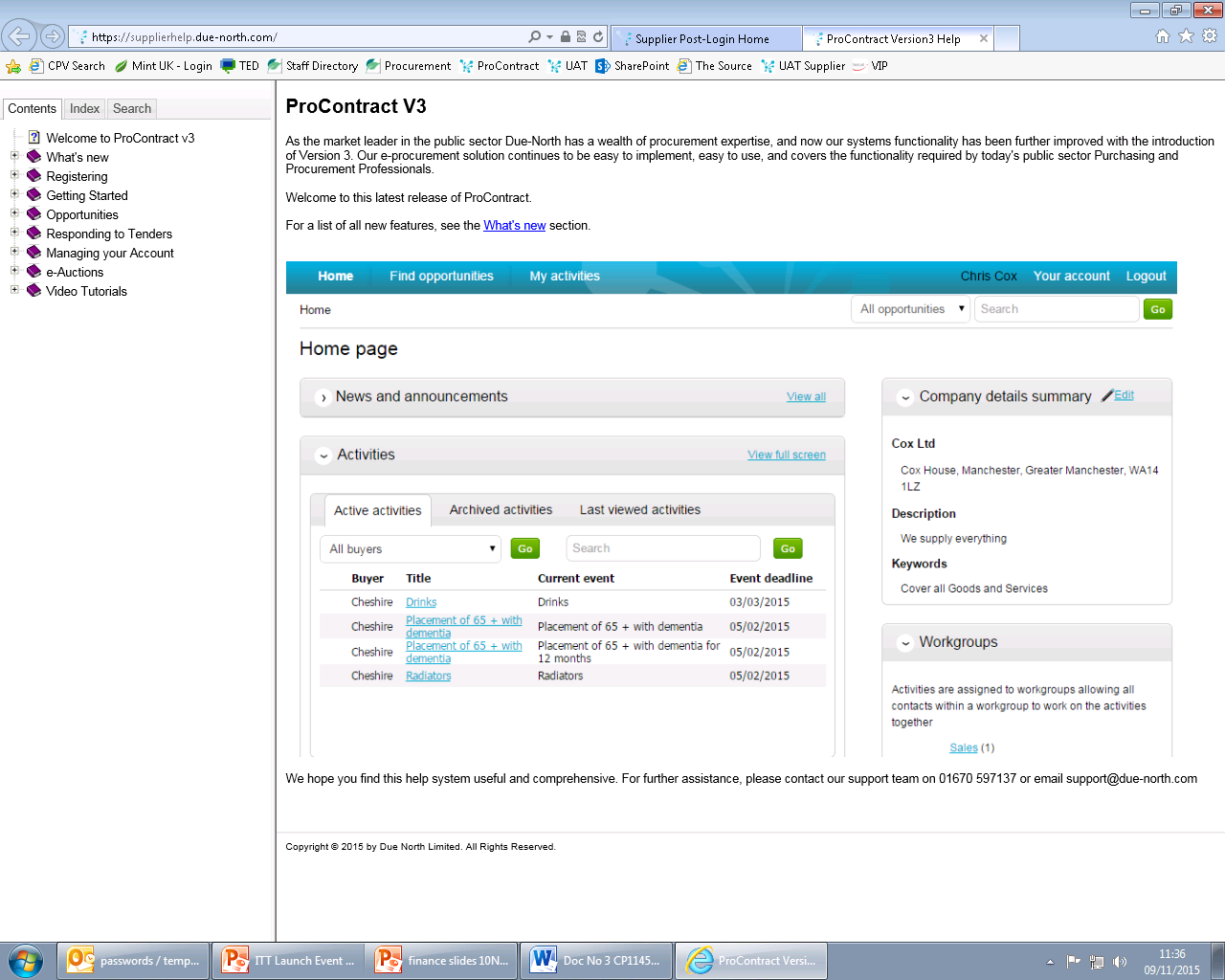 Due North Technical Support Team
Telephone: 0844 334 5204 

Email: swsupport@due-north.com 

(08:30 to 17:00 Monday to Friday, excluding English public holidays).
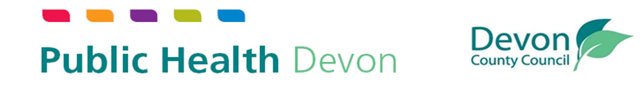 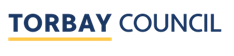 Questions
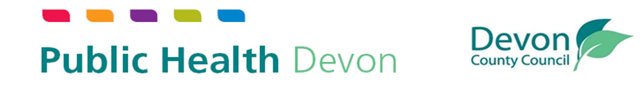 Thank you
The presentation slides and questions & answers from the events will be collated and published on the electronic tendering system www.supplyingthesouthwest.org.uk
Any questions you wish to raise after the event should go through the Messaging section on the Procurement Portal.